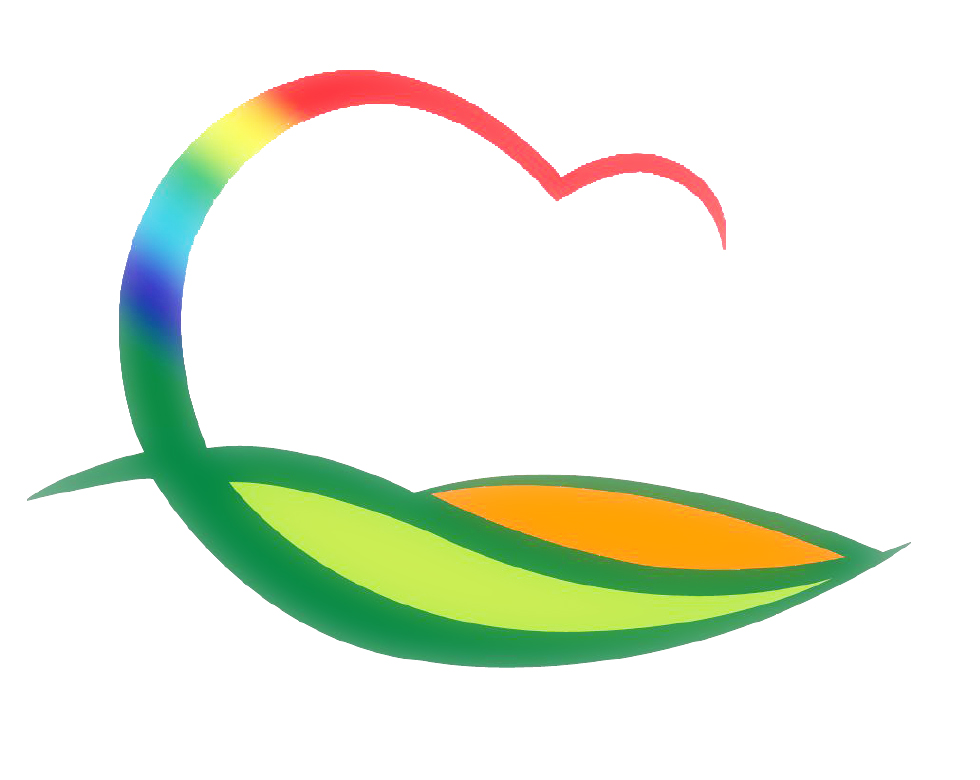 도 시 건 축 과
4-1. 영동 햇살가득 다담길 조성사업 추진
3,145백만원 /  사면보강 및 도로정비 L=575m 
토류벽 흙막이 시설 설치
4-2. 설계리(금강아파트뒤) 군계획도로 개설공사 추진
1,000백만원 / 도로개설 L=280m / 사업 집행
4-3. 소규모 지역개발사업 추진
고기리(율앙)농로 및 배수로정비공사 외 5건 집행
사업비 : 180백만원
4-4. 2020년 주민제안 소규모 재생사업 공모 신청 
200백만원 / 도시재생 활성화지역 내(황간역 일원)
주요내용 : 문화플랫폼, 관광연계, 마실자전거 활성화 등